1)    Process conglomerated RPKM data file to generate RPKM counts for each tissue on relevant samples

2)   Filter on >=10 individuals with >0.1 RPKM and raw read counts greater than 6 -- ie, Genes must:
          - have at least 10 samples with 	
 	- RPKM > 0.1 and 	
                 - raw read counts greater than 6" 
        GTEx is applying other (unlisted) criteria --  Had to do ultimately enforce that my data matched the GTEx data (in terms of samples & genes)

3)   Quantile normalization

4)   Inverse quantile normalization

5)   Compare calculated expression values w/those reported by GTEx
1
“Quantile normalization was performed within each tissue to bring the expression profile of each sample onto the same scale.”
 This makes the distributions (for different samples) similar in terms of statistical properties
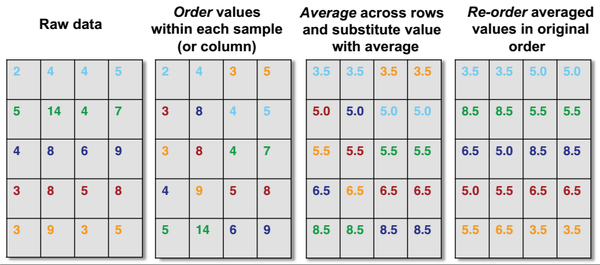 Genes (RPKM values)
Samples
Adapted from RA Irizarry, Dec 18 2014 (web post)
2
4) "To protect from outliers, inverse quantile normalization was performed for each gene, mapping each set of expression values to a standard normal."
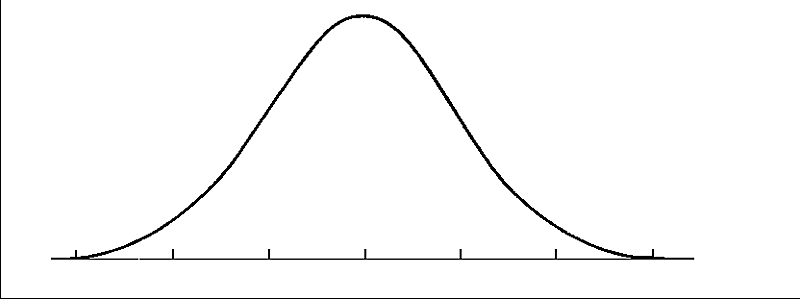 1                    2                3            4      5    6   7      8            9                10                  11
Toy example for 1 gene with 11 samples  (ie, expression values)
    split integral of standard normal up into 12 equal-area slices
    Then re-assign the original expression values (from previous step) to these 11 values from the standard normal distribution
3
5) Compare calculated expression values w/those reported by GTEx
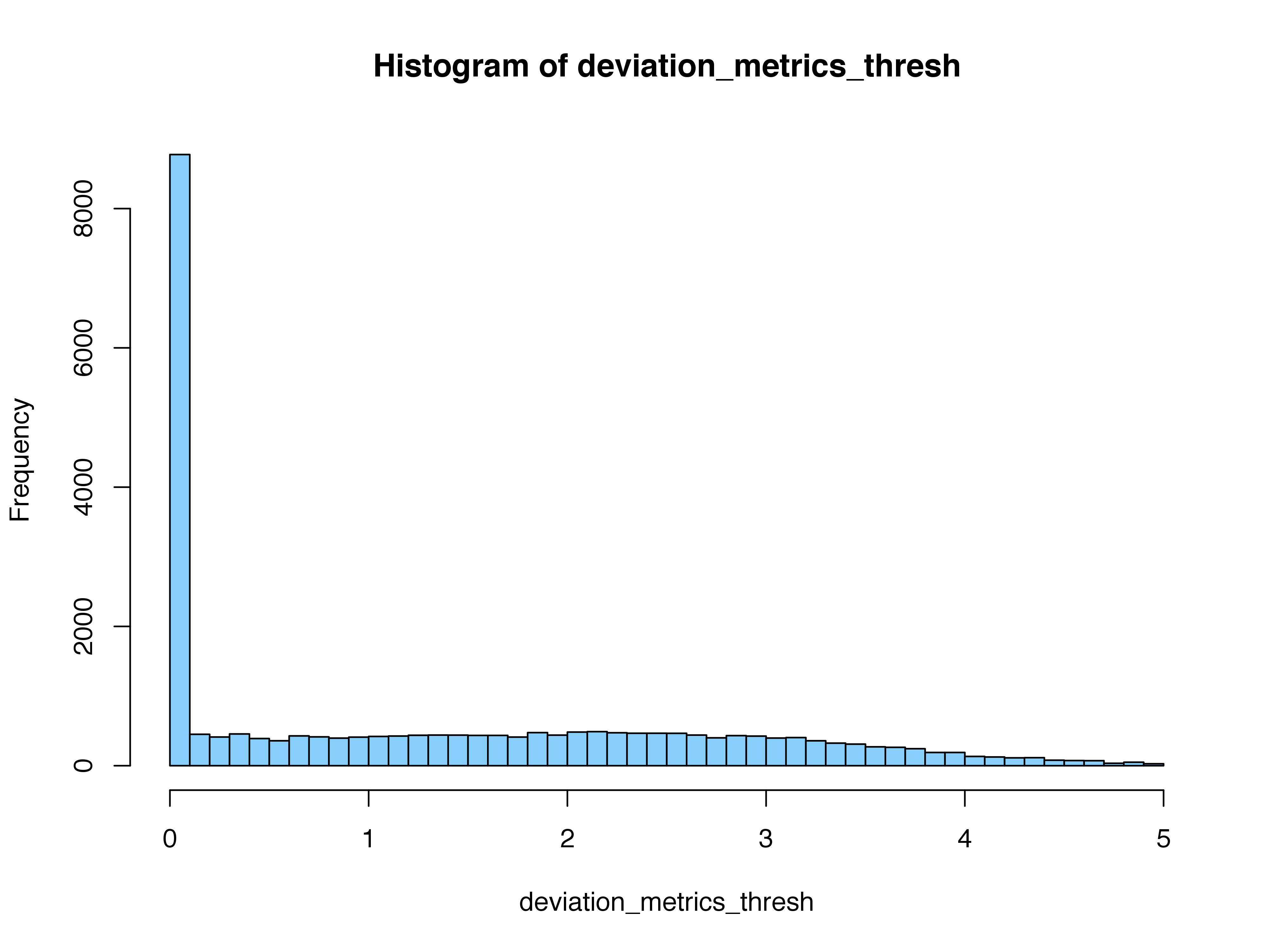 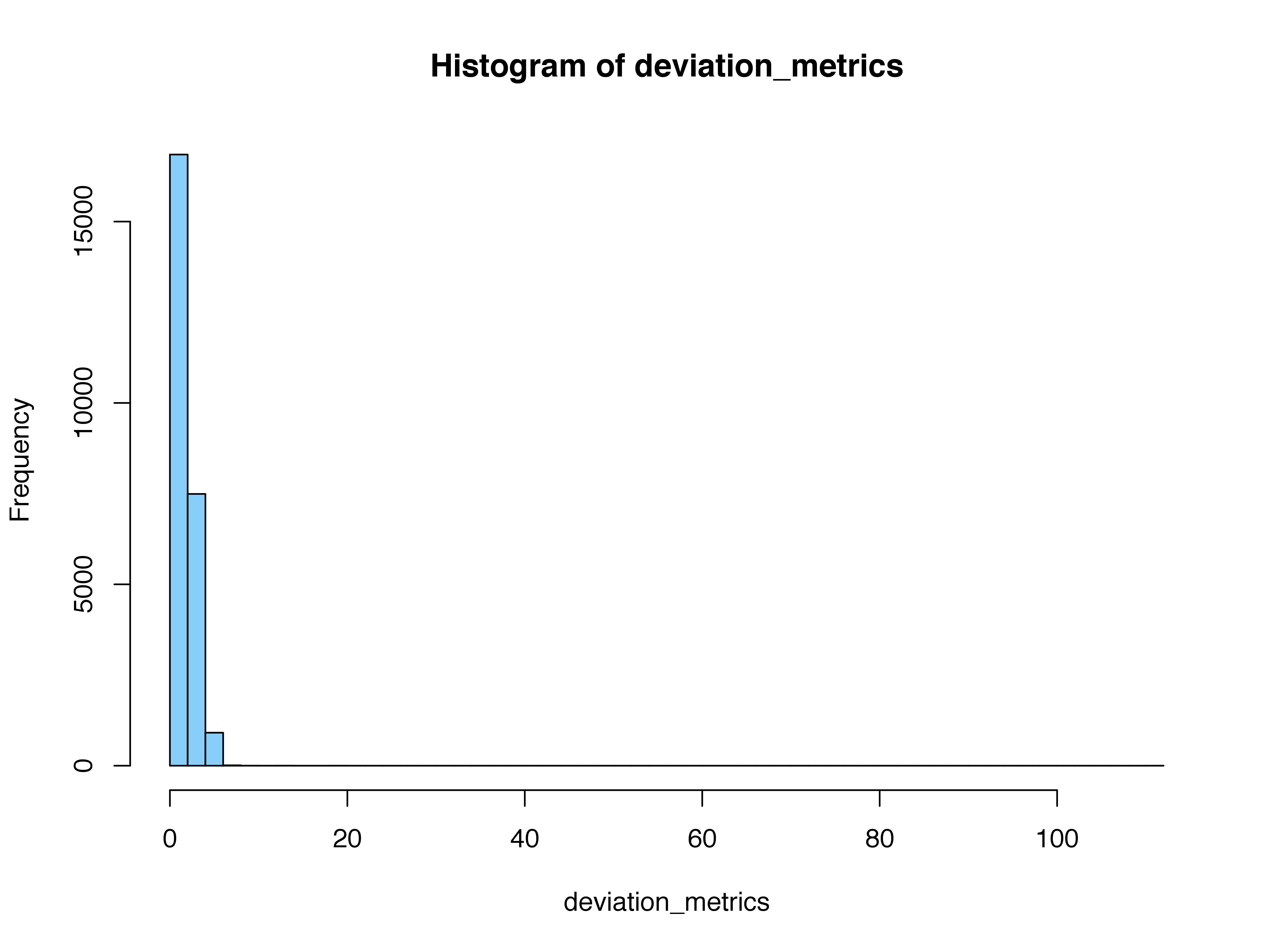 Error for a given gene ≡ ⟨ |fract_error| ⟩
   where:
           |fract_error| =  abs { known– calculated / known }
            and the mean ⟨ ⟩ is taken over all 96 samples
4
5) Compare calculated expression values w/those reported by GTEx
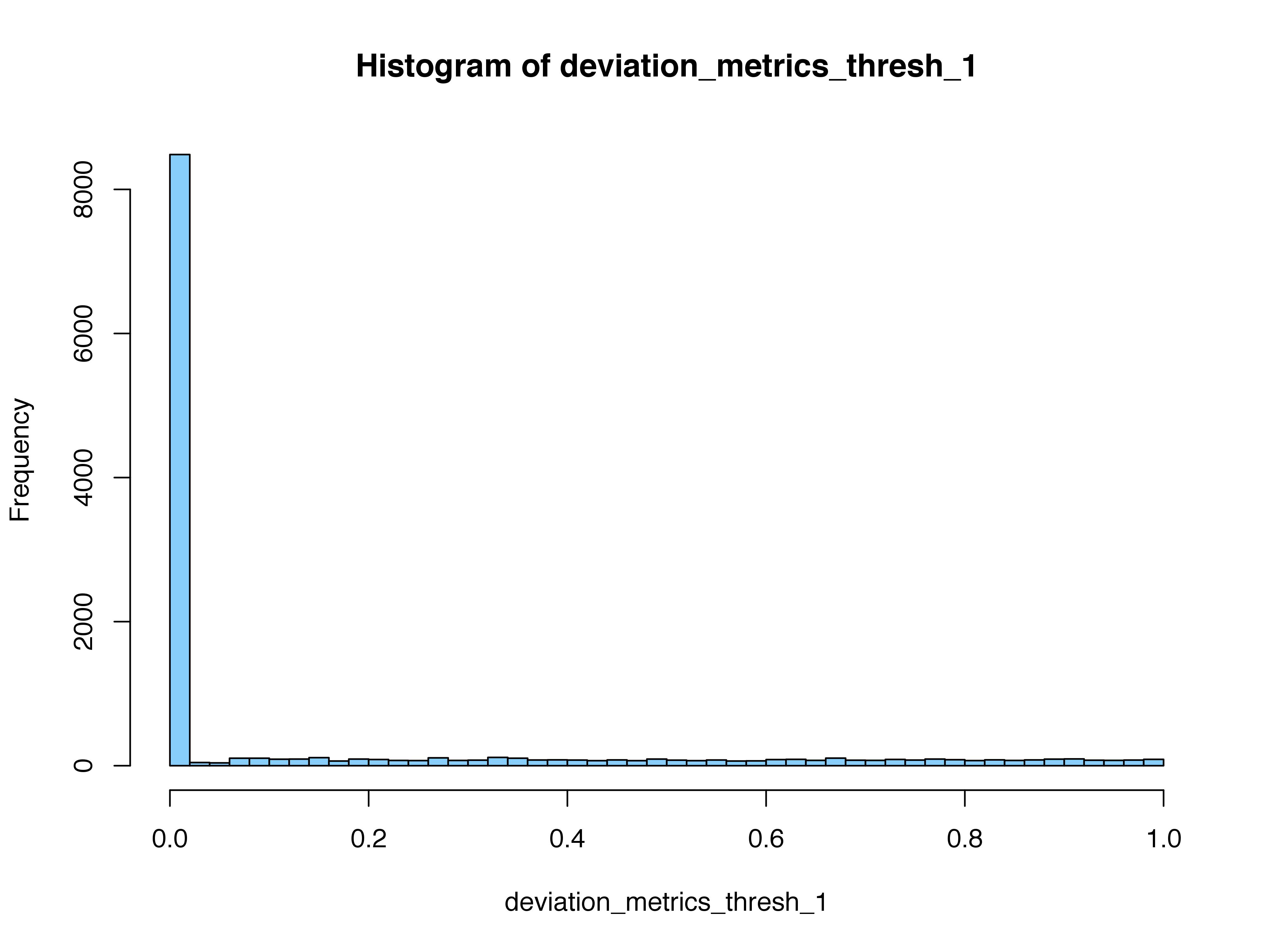 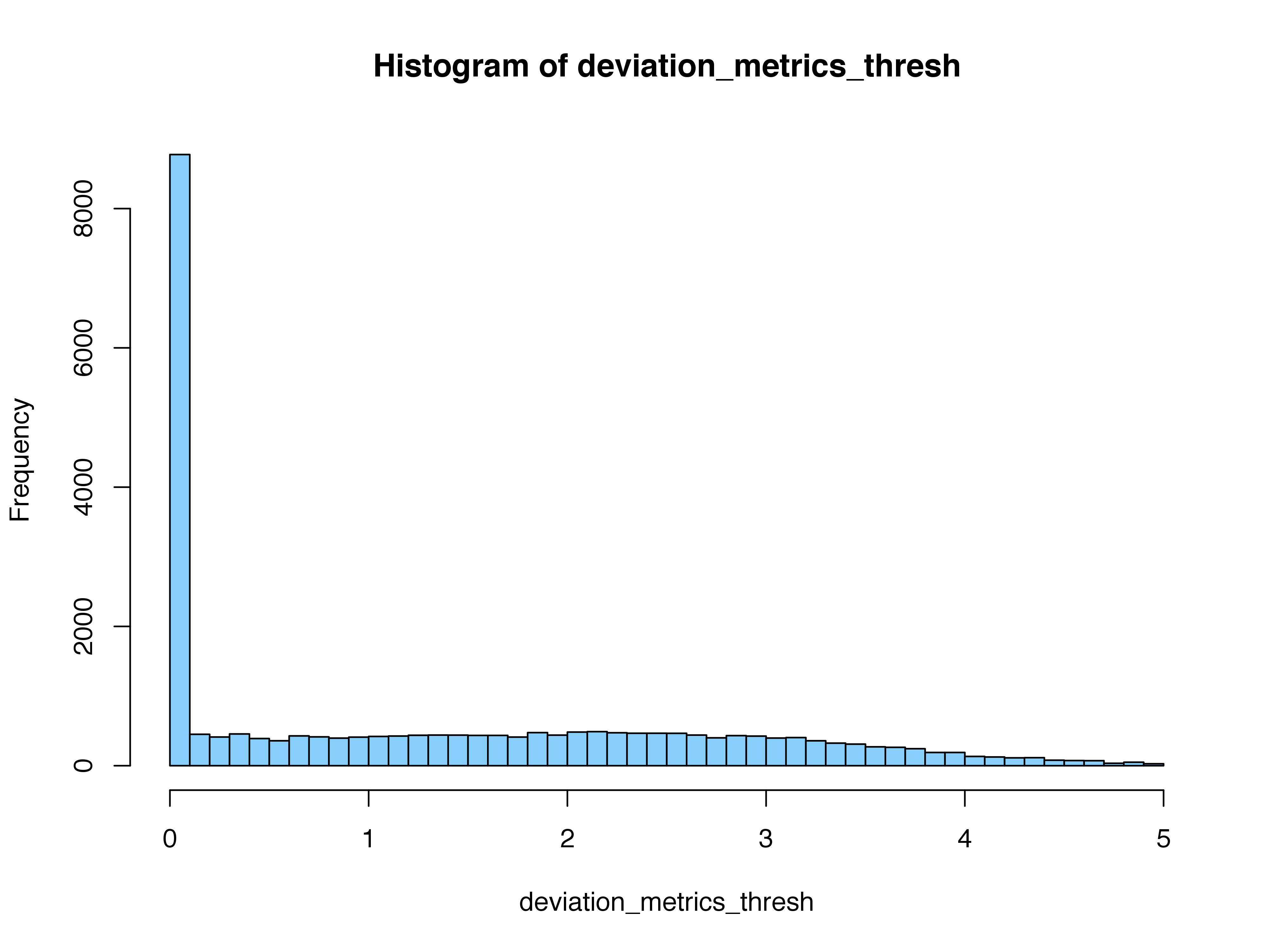 Error for a given gene ≡ ⟨ |fract_error| ⟩
   where:
           |fract_error| =  abs { known– calculated / known }
            and the mean ⟨ ⟩ is taken over all 96 samples
5
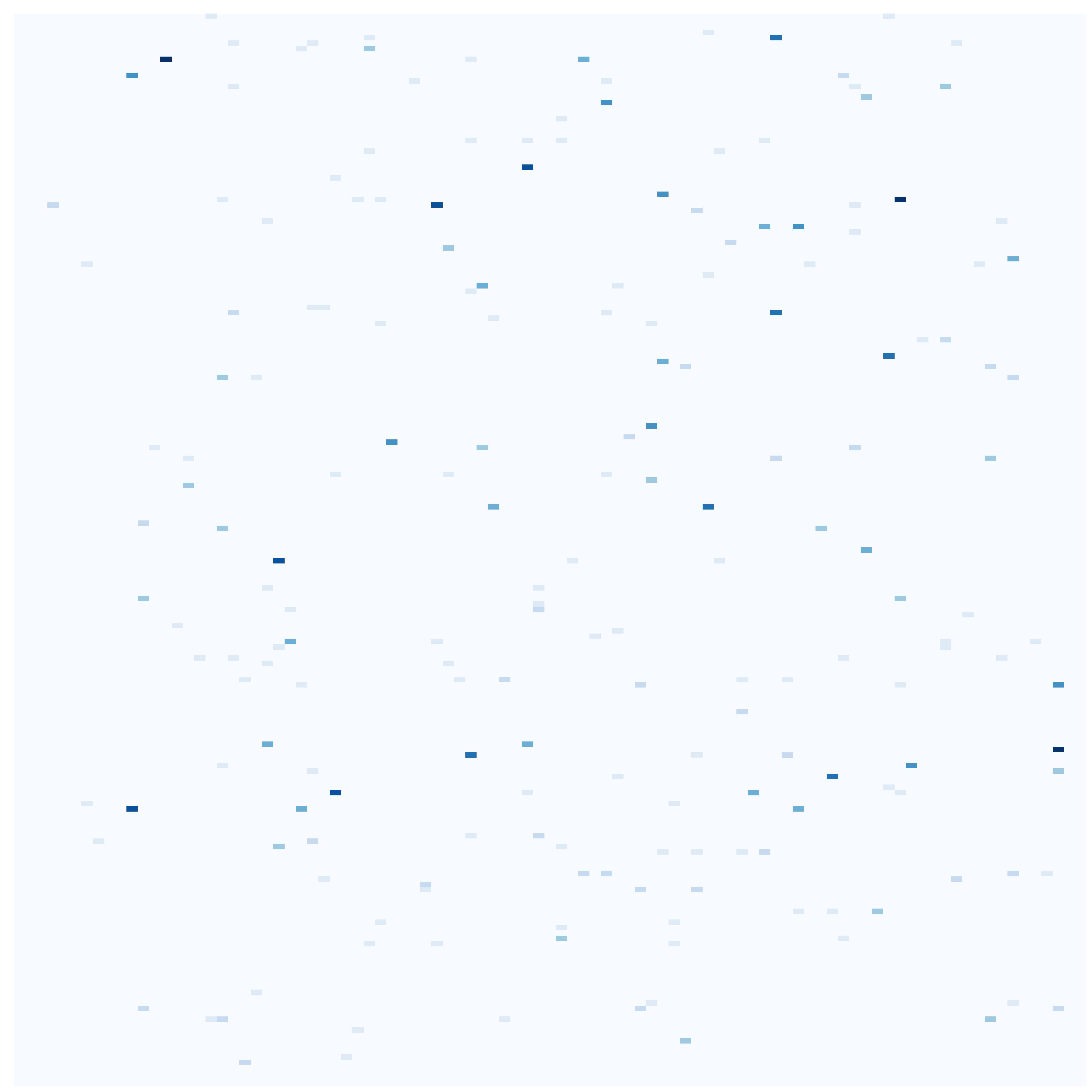 |fract_error|
  =  abs { known– calculated / known }

Max value in this heatmap: 180
Genes (200 shown)
6
Samples (all 96)
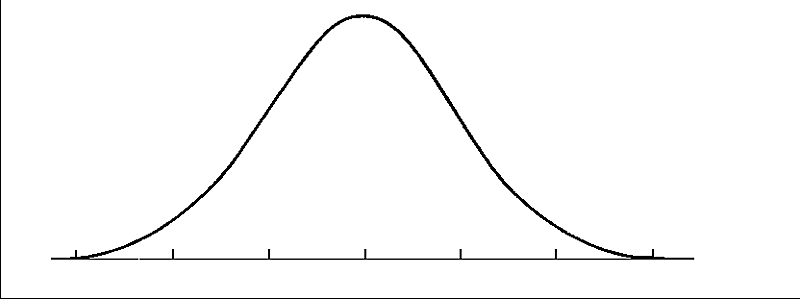 Sources of error:
   1) samples with expression values close to 0
   2) genes with extremely high expression values across all samples (not shown) -- ex: ribosomal proteins, etc
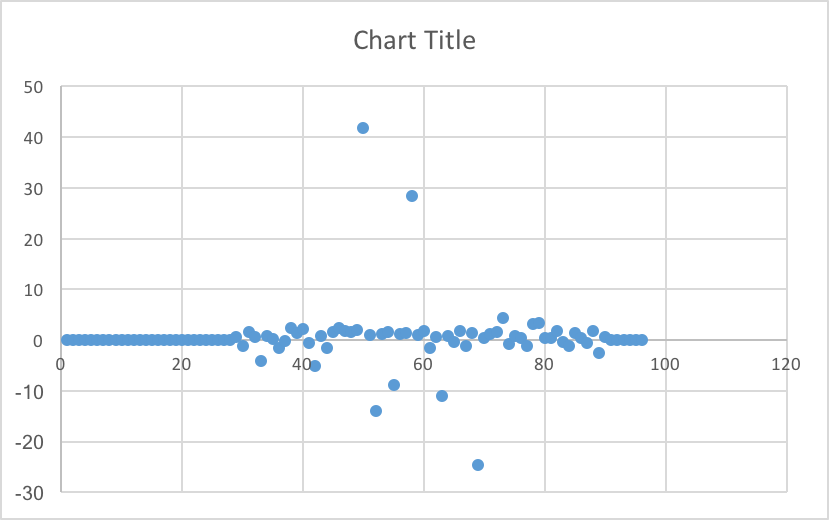 Known expr - calculated
7